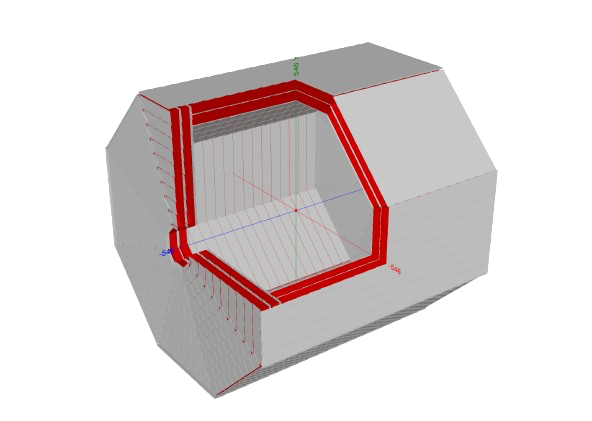 Mahmoud Ali
Standalone muon-system reconstruction in idea
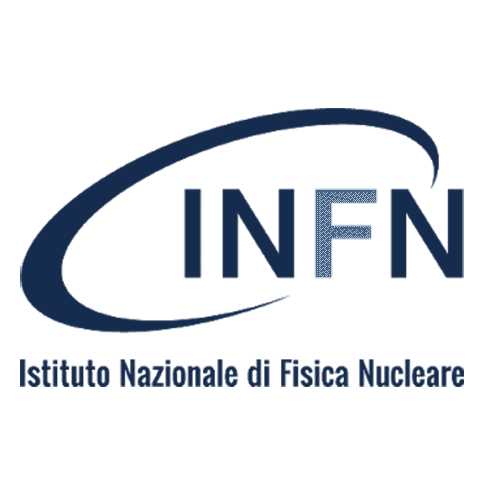 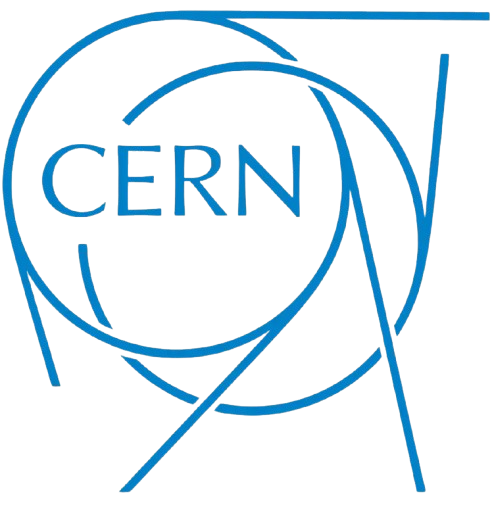 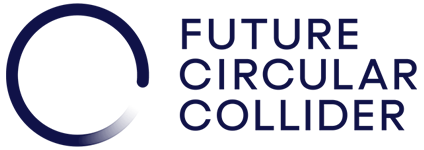 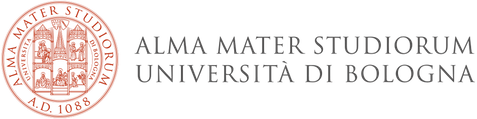 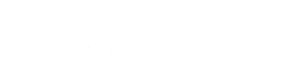 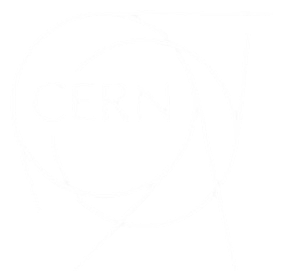 Mahmoud Ali
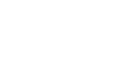 2
Standalone Muon-system reconstruction in IDEA
Aim of the study: Is standalone Muon-system able to detect LLPs ?
To answer this question a simulation studies are being done in parallel two tracks:
Fast-SIM: Using Delphes by adopting the track covariance matrix
	  - Study with varying number of layers, level-arm distances between 	   every two layers and space resolutions how the signal 	   	  	   reconstruction and vertex fitting is impacted.
	  - Study of reconstructing Long Lived Particles (LLP), which have a 	  	   displaced vertices, with information only from the muon system.
Full-SIM: By using DD4hep geometry of IDEA, and adopting CLD tracking on our IDEA muon-system.
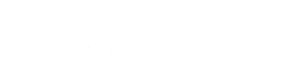 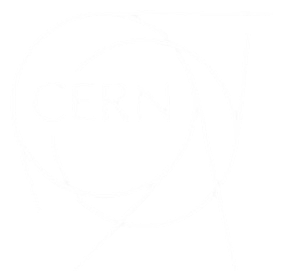 Mahmoud Ali
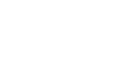 3
Innovative Detector for e+ e− Accelerator (IDEA)
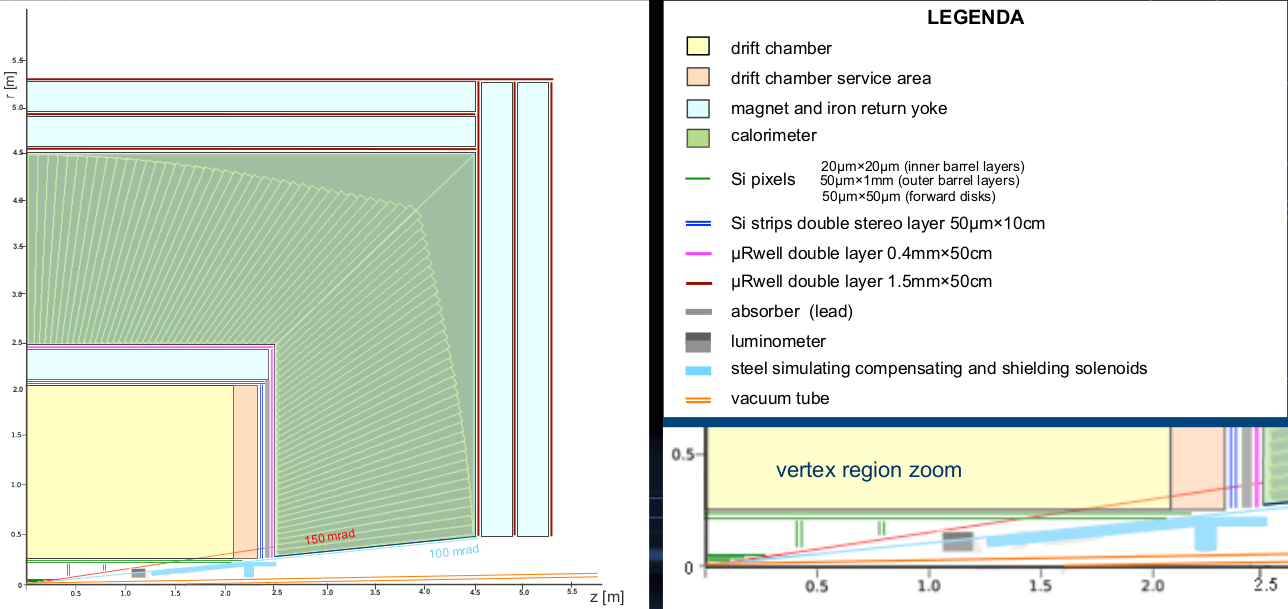 IDEA detector concept consists of:
Silicon pixel vertex detector, R = 1.2 : 34 cm.
Large-volume extremely light drift wire chamber, 112 layers, 4m long, R = 35:200 cm.
Surrounded by a layer of silicon micro-strip detectors, R = 200:~210 cm.
Thin low-mass superconducting solenoid coil, R = 210:240 cm.
Pre-shower detector based on μRWELL technology,   R = 240:~250 cm.
Dual readout fiber calorimeter, R = 250:450 cm.
Muon chambers based on μRWELL technology
inside the magnet return yoke, R = 450:~540 cm.
Yoke
IDEA detector layout
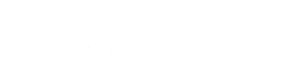 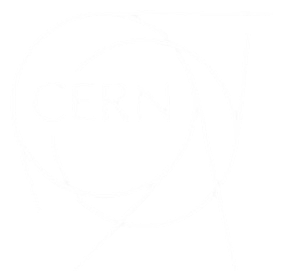 Mahmoud Ali
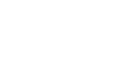 4
see talk@Oxford [*]https://indico.cern.ch/event/783429/contributions/3376675/attachments/1829951/2996531/Oxford_April2019_V1.pdf
Delphes study: Tracks from Standalone Muon-system
Detector layer
Return-yoke
Usually in Delphes, we can’t work with standalone sub-detector, but thanks to track covariance module by Franco Bedeschi, a standalone muon-system IDEA card has been obtained by adopting IDEA card to use only muon system layers as sensitive and other sub-detectors as non-sensitive (For multiple scattering use)
Simple tracker geometry implementation, including material multiple scattering
Computes full covariance matrix (depend on pT, θ)
Computes smeared track (including off-diagonal terms)
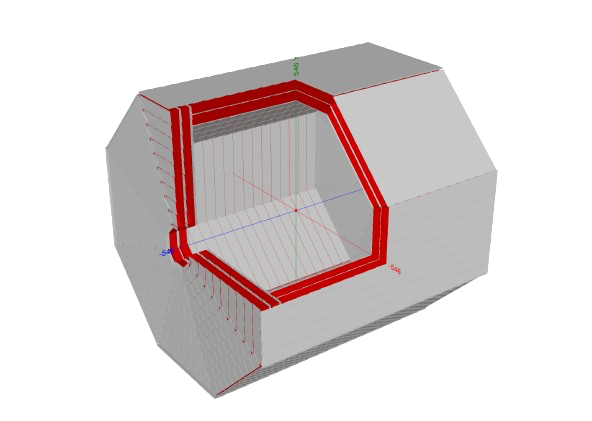 So, the study will investigate different apparatuses and characteristics of the muon-system trying to observe the best performance by: 
Varying the number of layers.
Varying the level-arm distance.
Varying the space resolution of the detector.
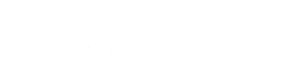 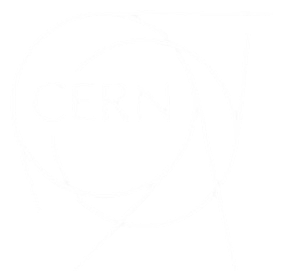 Mahmoud Ali
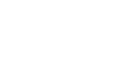 5
Delphes study: Tracks from Standalone Muon-system
Tests have been done by emulating LLPs decays in two muons in the calorimeter volume @ 3.5 m away from the IP, muon maximum PT =45 GeV.
10 K events  20 k muons.
Cuts on the selected events:
	- Choosing only events have two muons at final 	states.
	- Maximum PT =100 GeV for combined two 	muons.
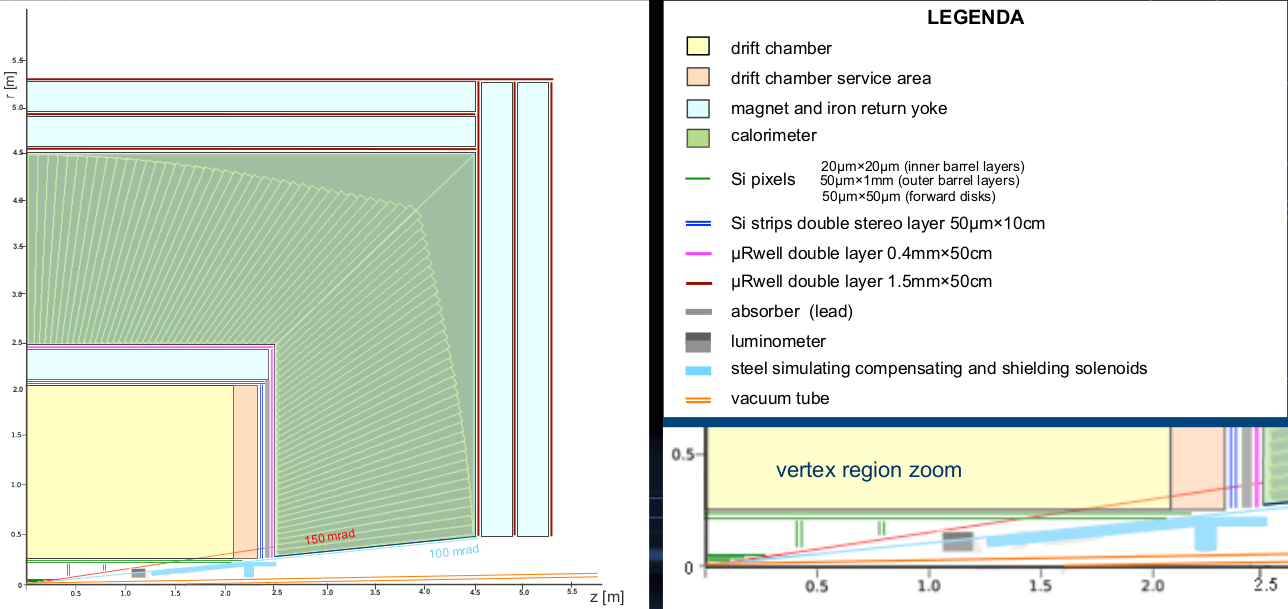 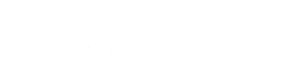 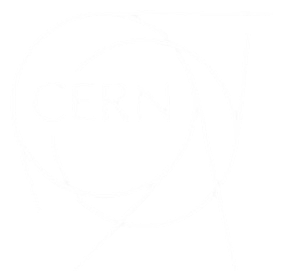 Mahmoud Ali
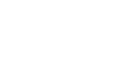 6
All 400 µm space resolution
Delphes study: Tracks from Standalone Muon-system Varying number of Detector layers:
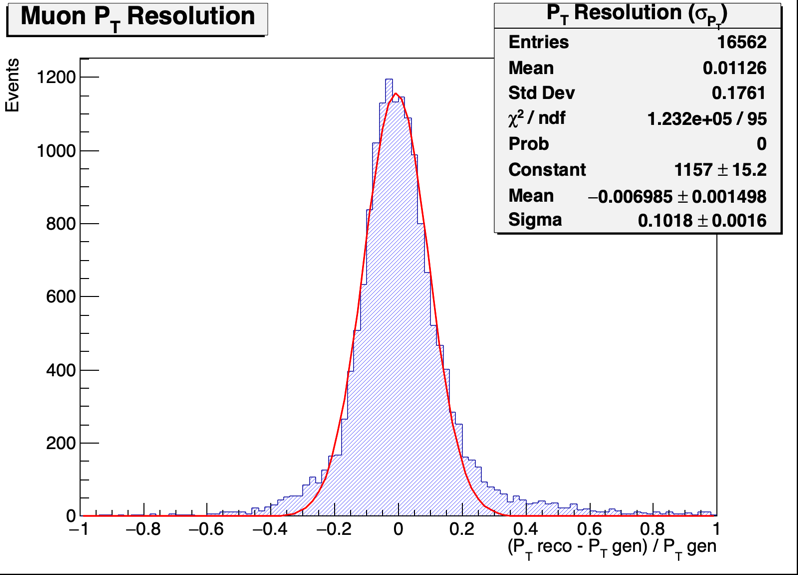 The primarly design of IDEA muon-system consists of 3 detector layers and 2 return yokes.
6 Layers
10 cm
30 cm
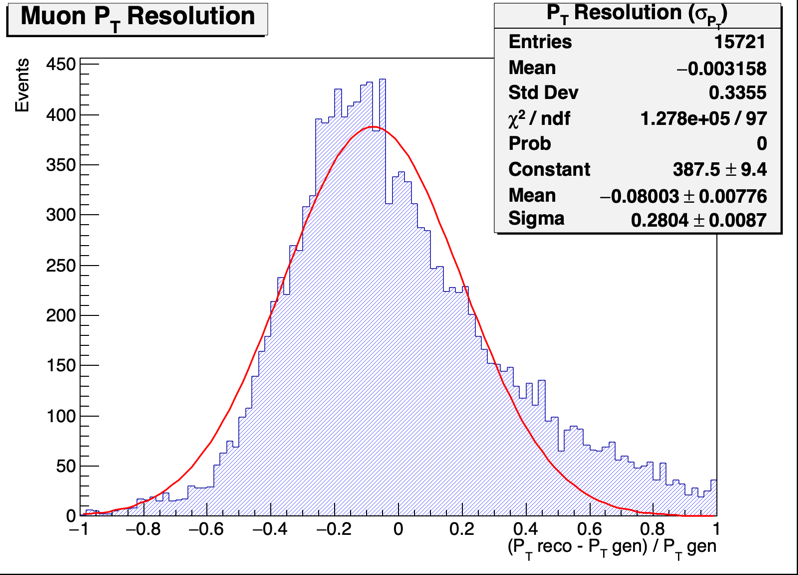 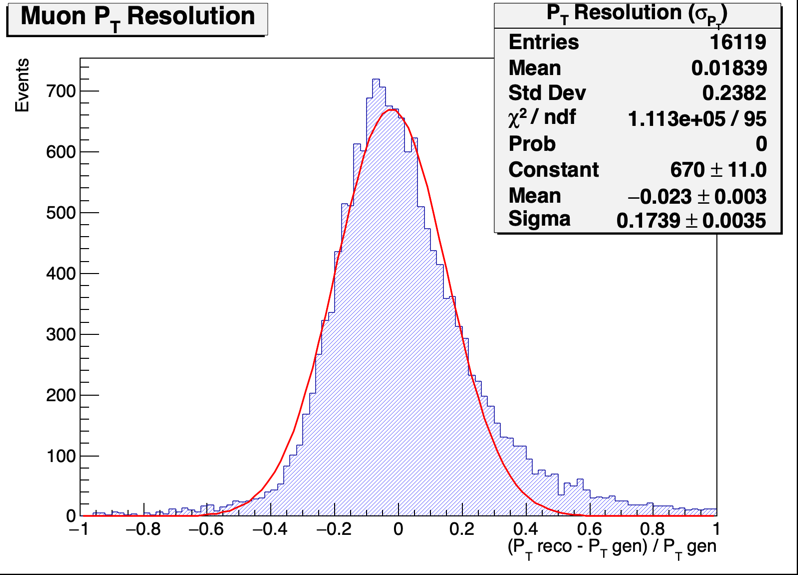 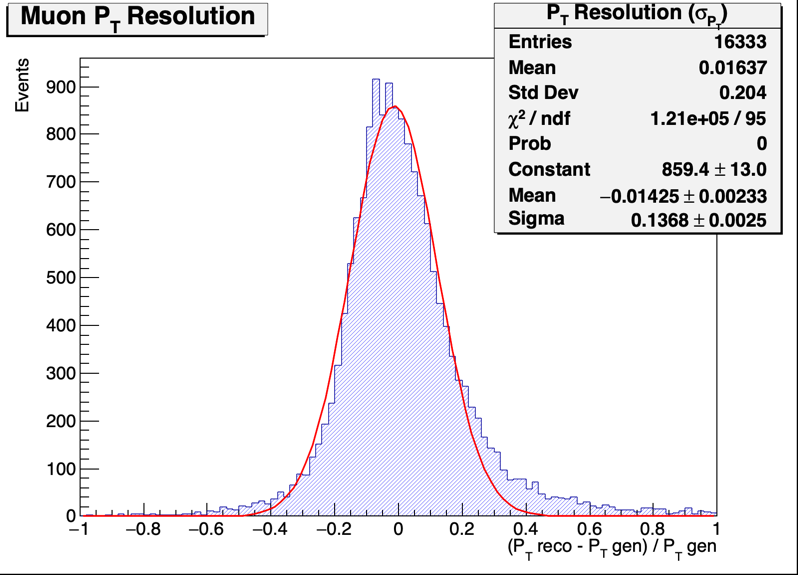 5 Layers
4 Layers
3 Layers
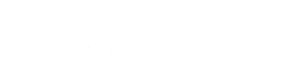 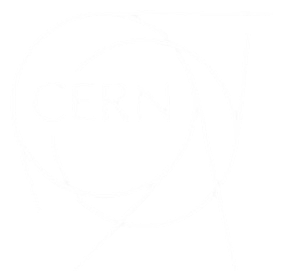 Mahmoud Ali
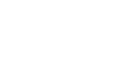 7
All 400 µm space resolution
Delphes study: Tracks from Standalone Muon-system 
Varying level arm distance:
The distance between every two detectors layers
10 cm
50 cm
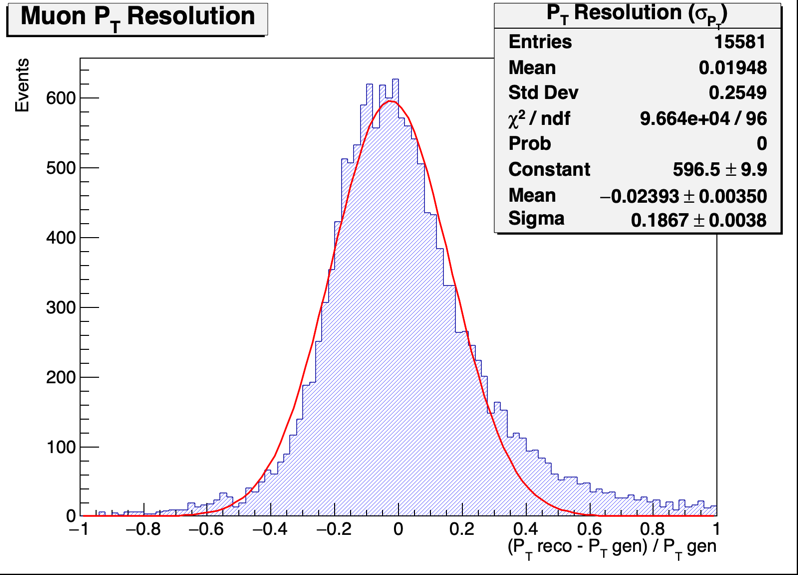 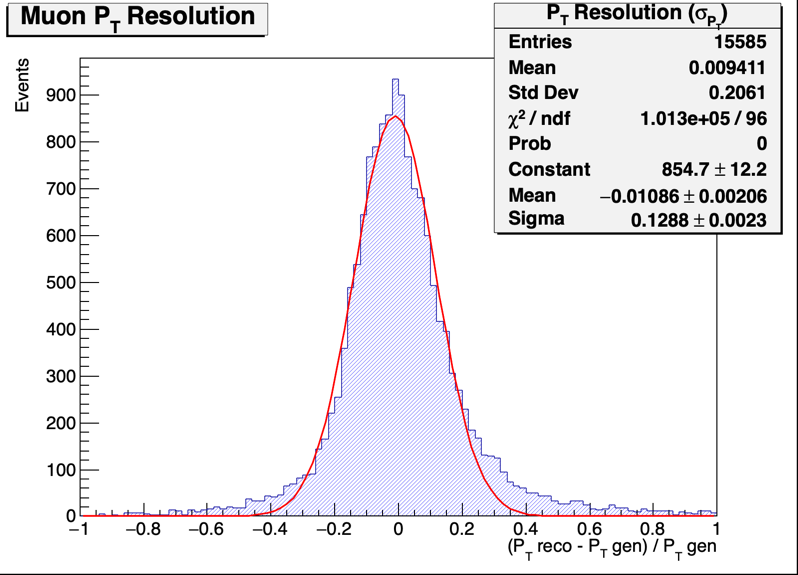 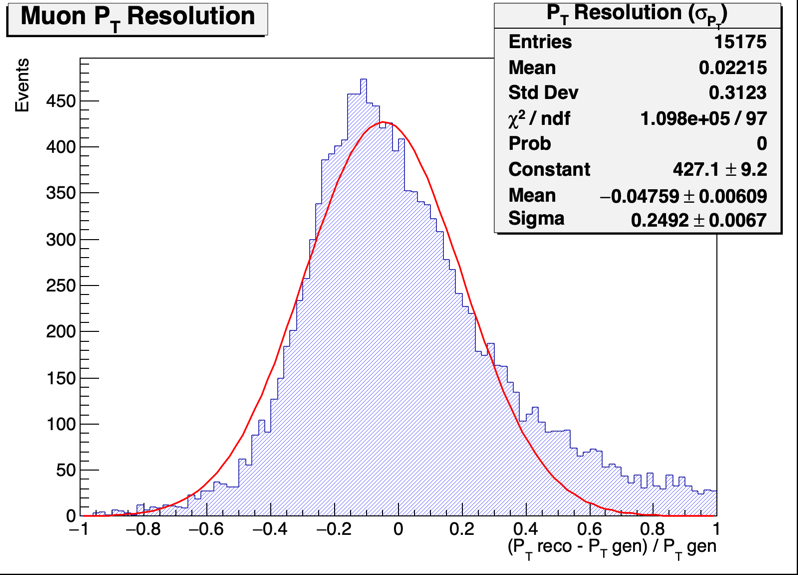 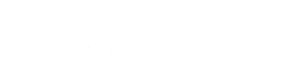 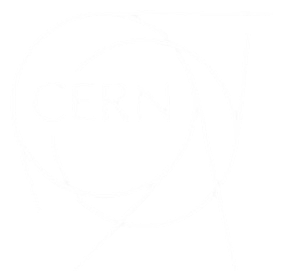 Mahmoud Ali
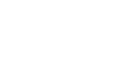 8
Delphes study: Tracks from Standalone Muon-system 
Varying detector space resolution:
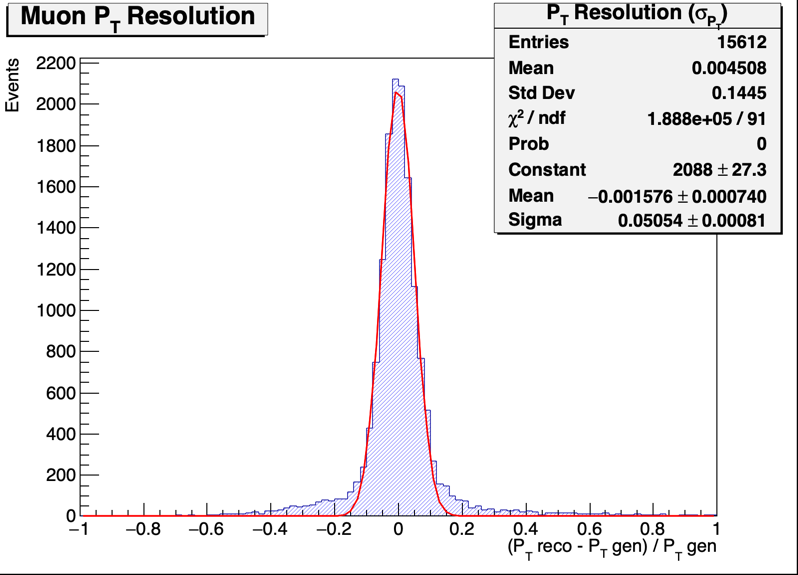 4 Layers with level-arm = 50 cm, and only two yokes.
100 µm
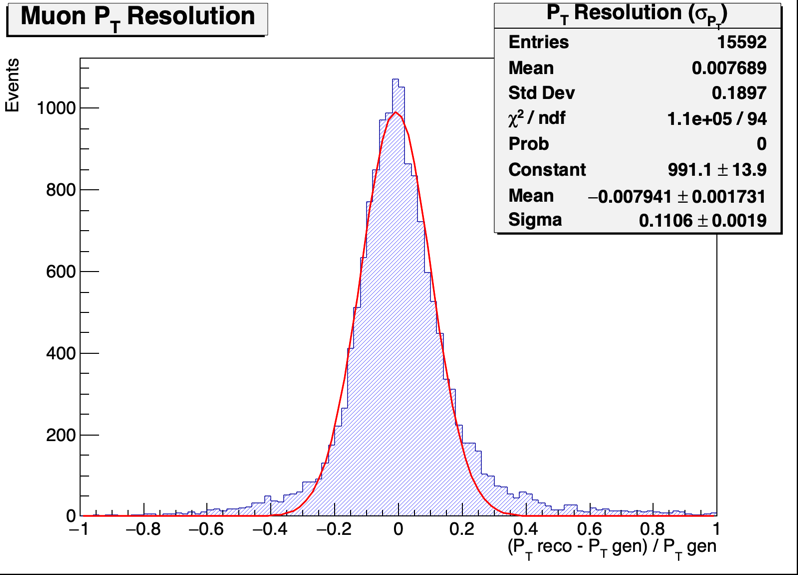 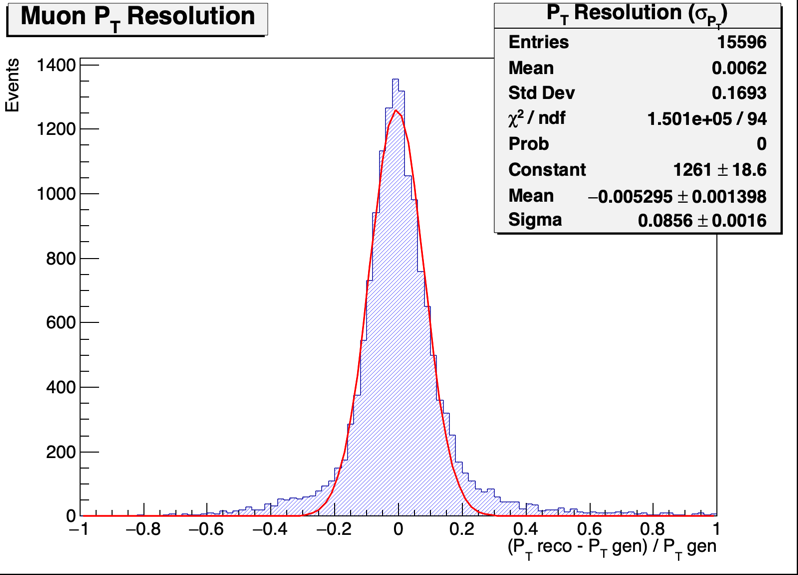 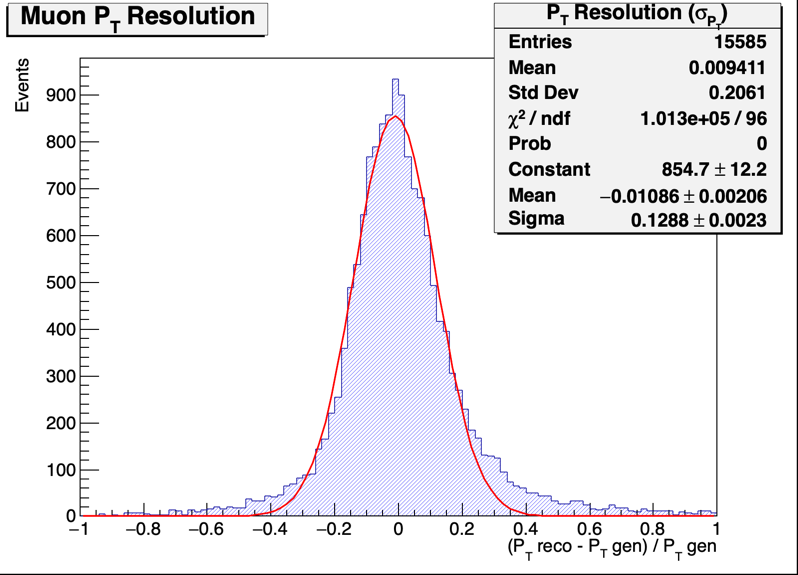 200 µm
300 µm
400 µm
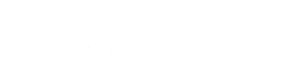 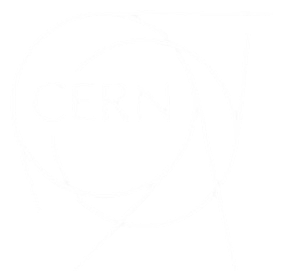 Mahmoud Ali
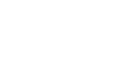 9
Scanning over transverse momentum:
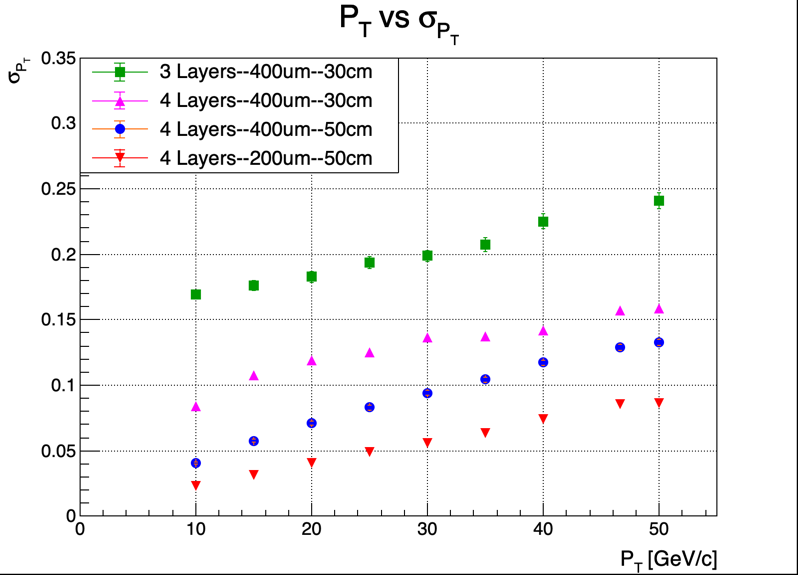 To summarize, 4 different muon-system apparatuses in comparison.
# Layers – detector space resolution- level-arm distance(cm).
Full-SIM: Standalone Muon-system Reconstruction
The plan is to start from the dd4hep implementation of IDEA detector and adopting CLD tracking on our IDEA muon-system.
Applying surface plugin to be able to use it in DDPlanarDigi. Which will smear the hit positions.
The using the output as an input to SiliconTracking_MarlinTrk.
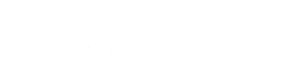 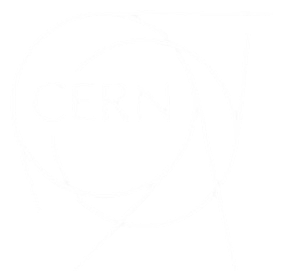 Mahmoud Ali
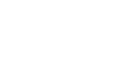 10
Thanks you for your attention.
Mahmoud.ali@cern.ch